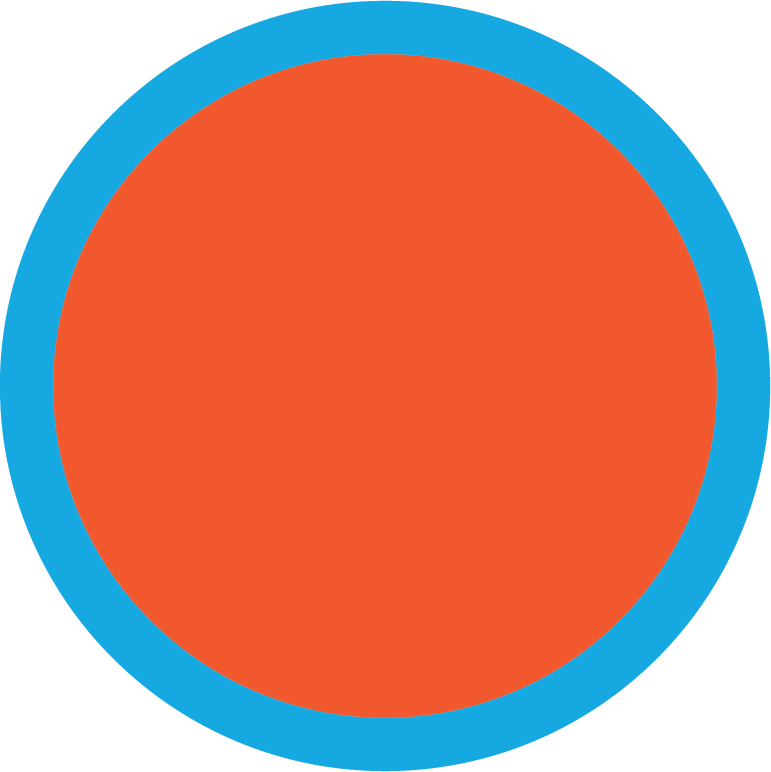 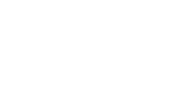 11
My family
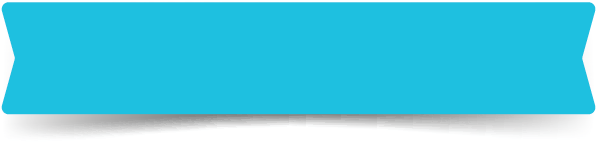 LESSON 3 – PERIOD 5
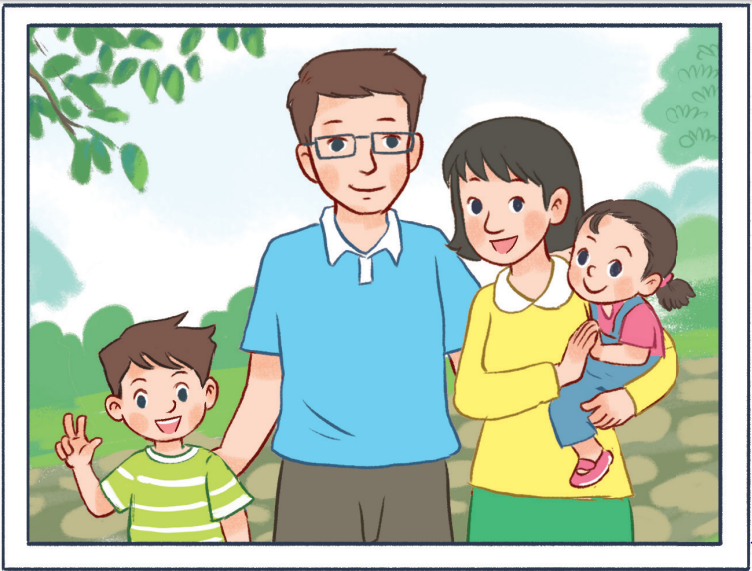 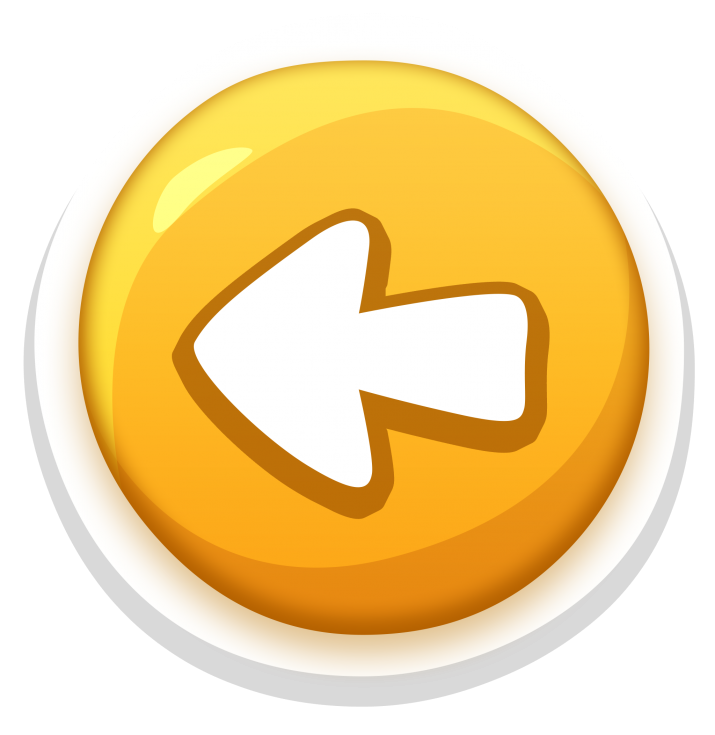 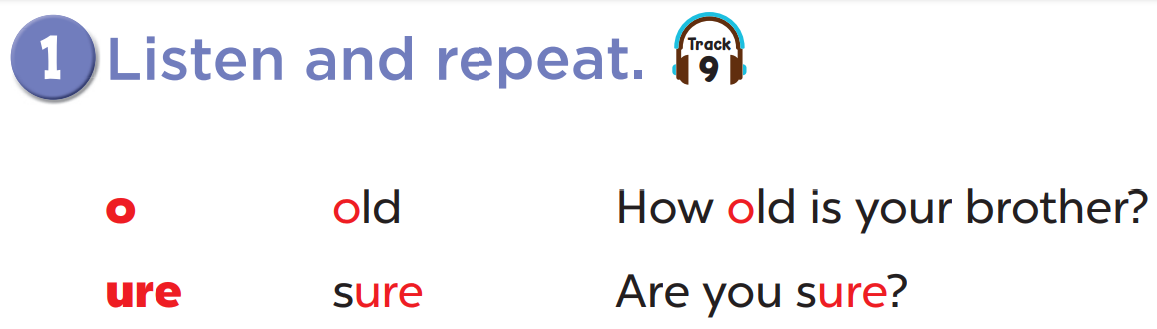 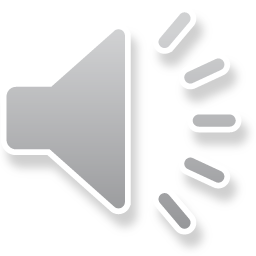 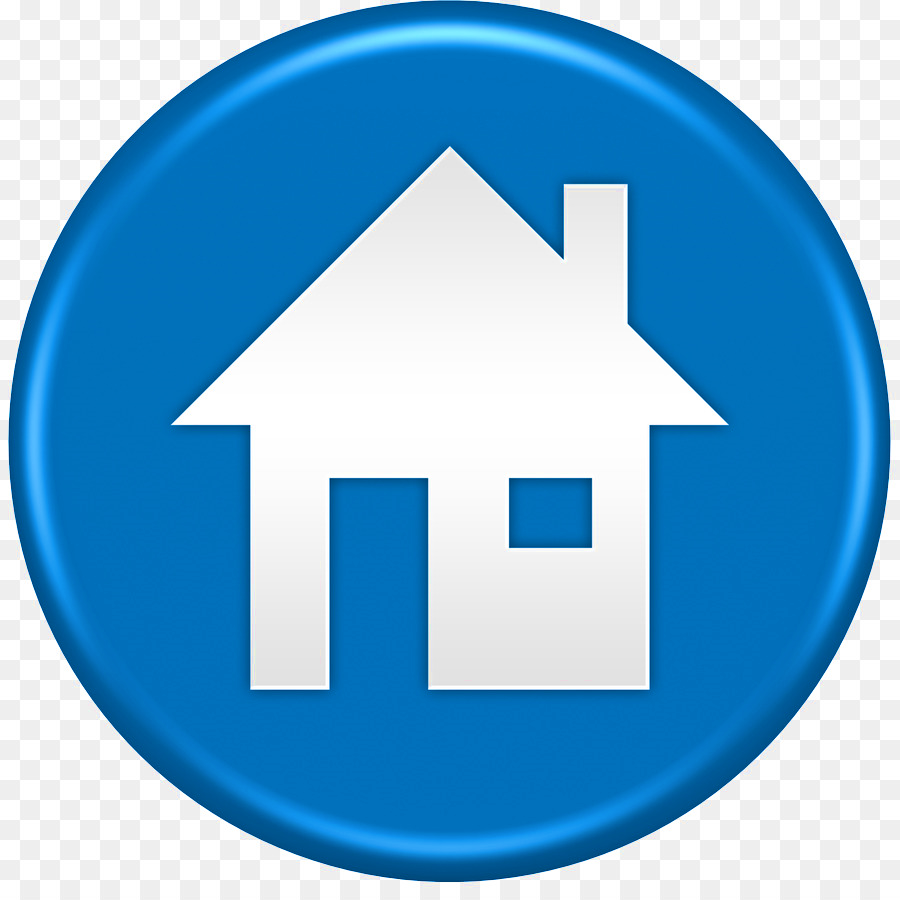 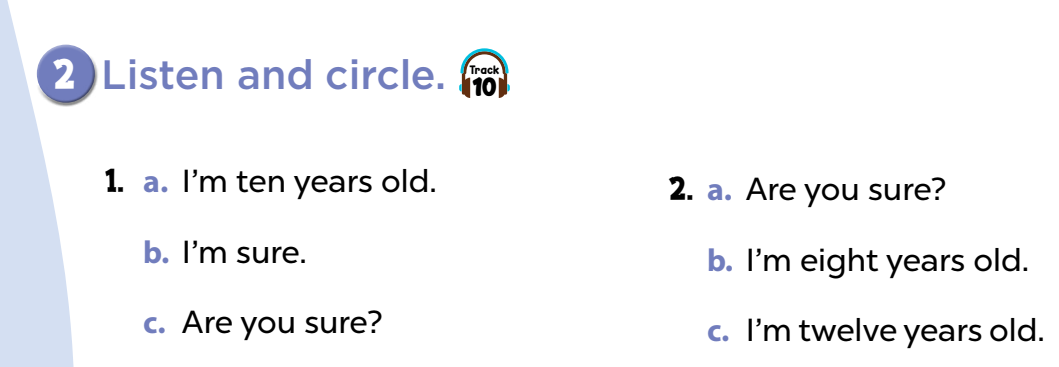 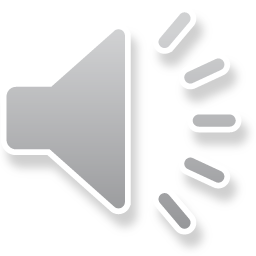 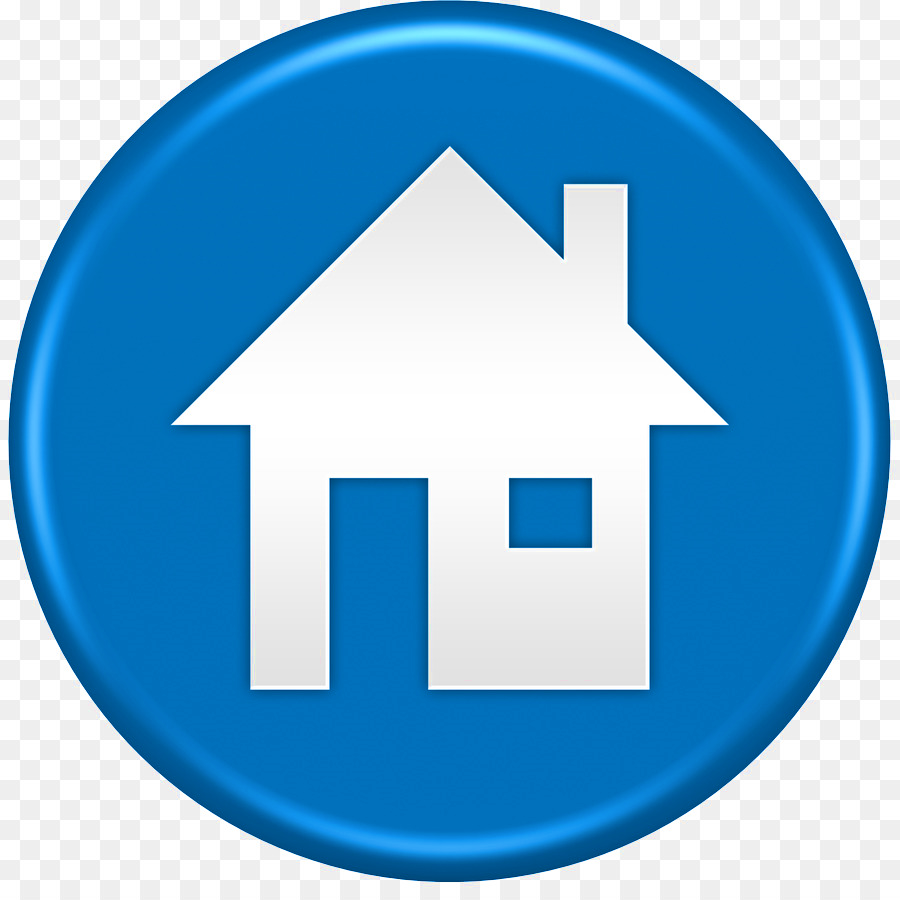 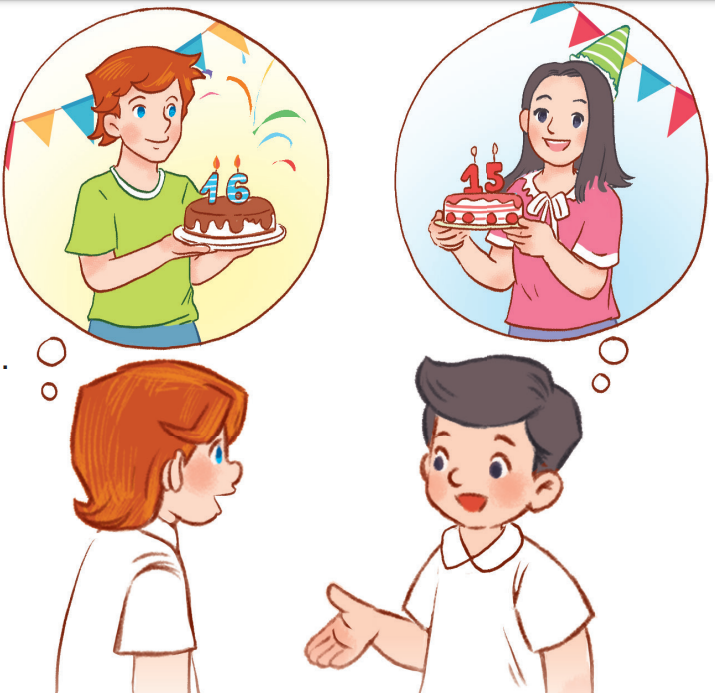 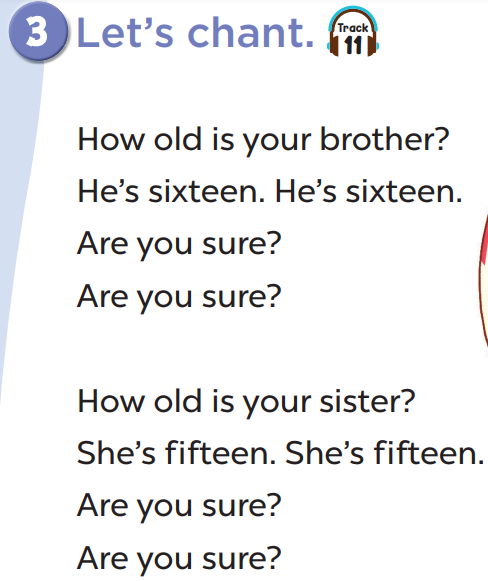 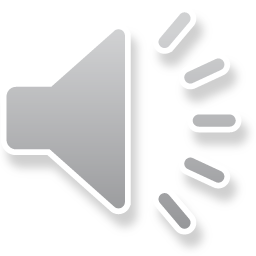 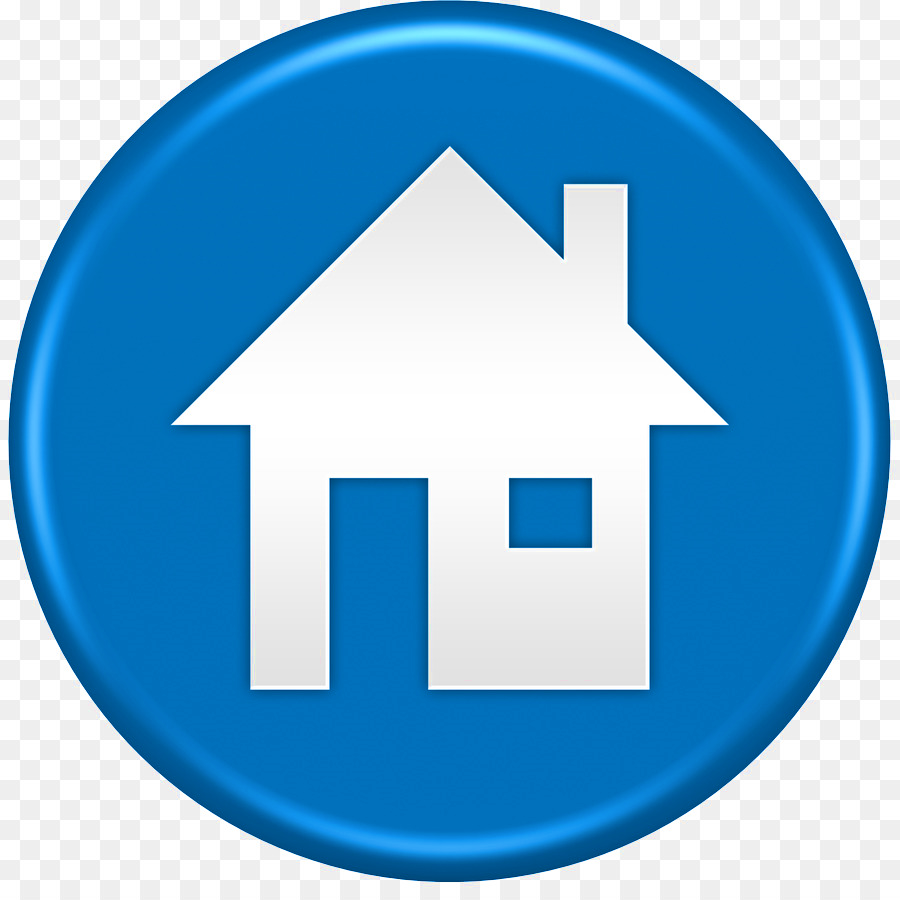 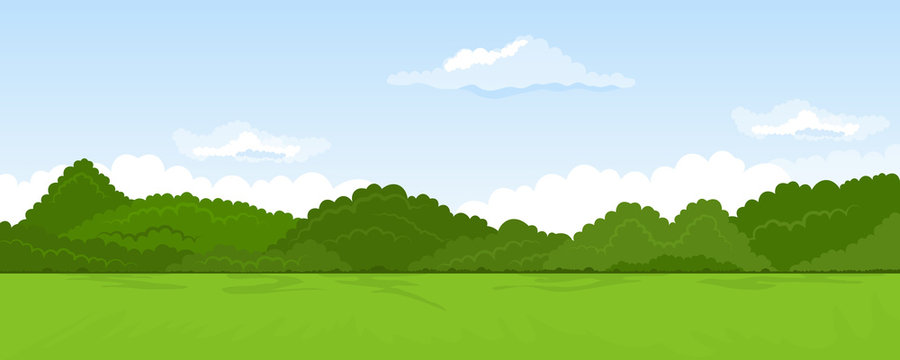 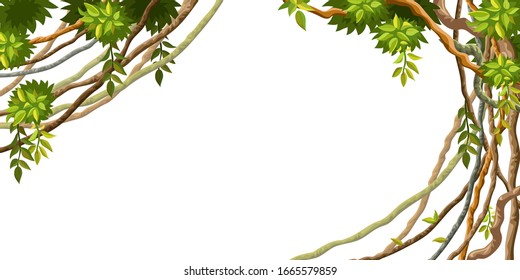 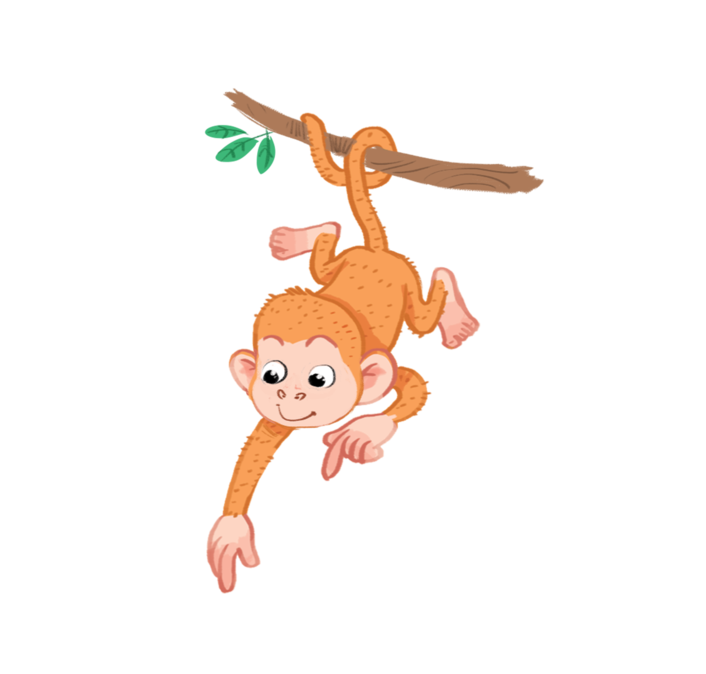 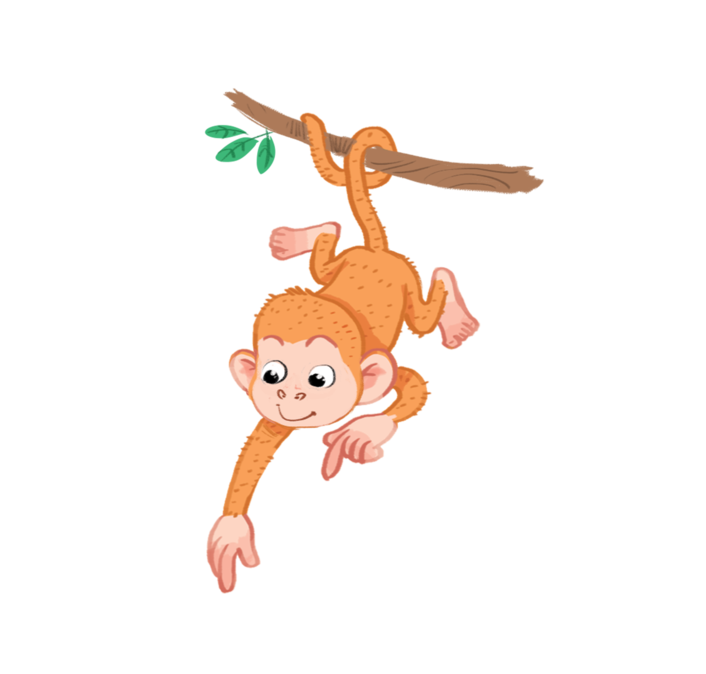 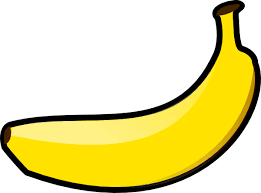 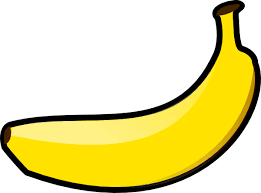 30
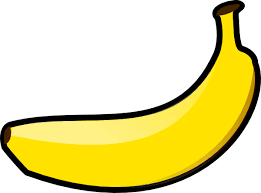 book
O /əʊ/
old
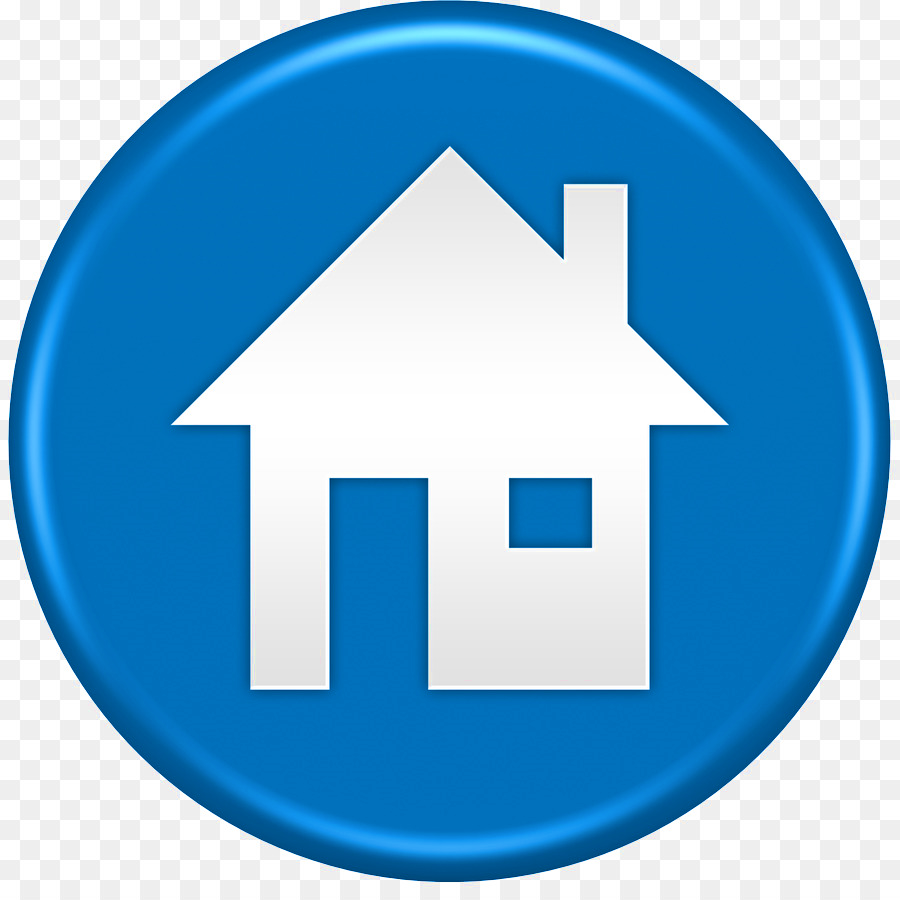 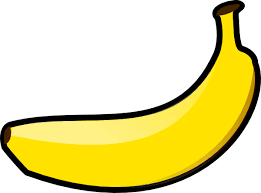 school
[Speaker Notes: - Click on the home button to go back.]
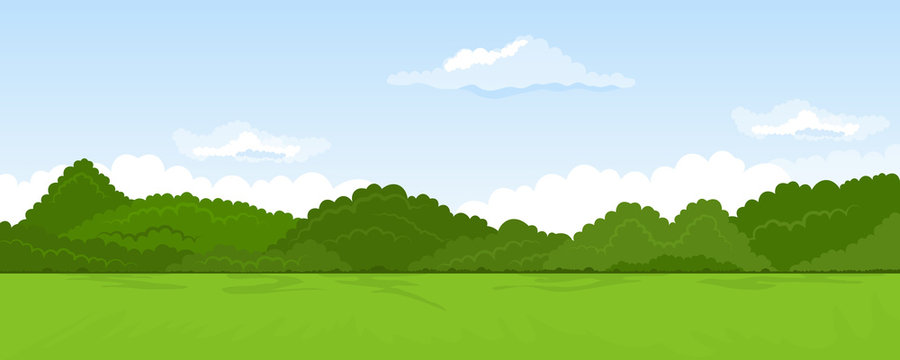 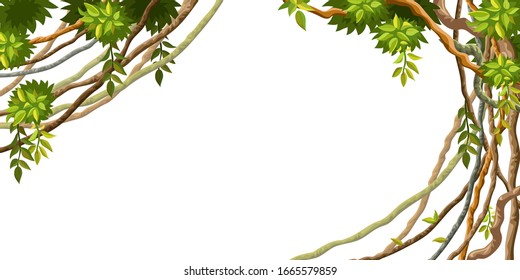 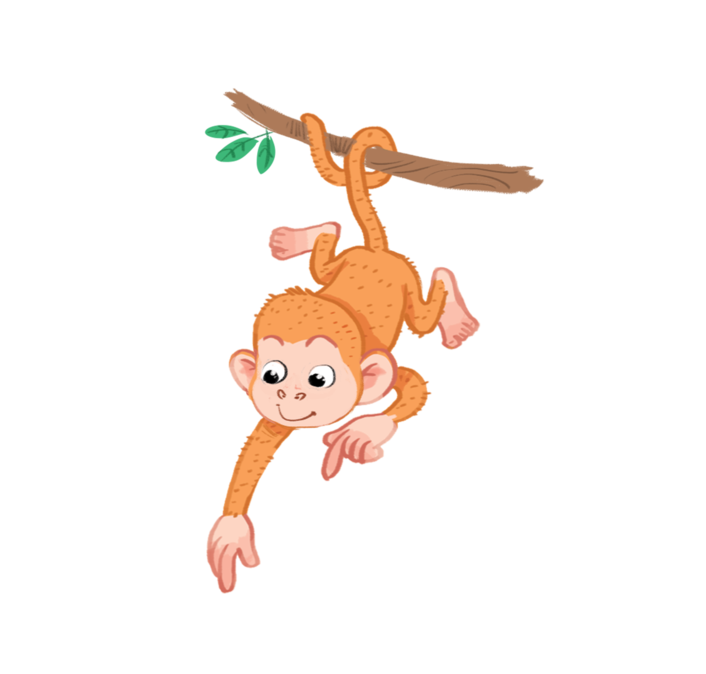 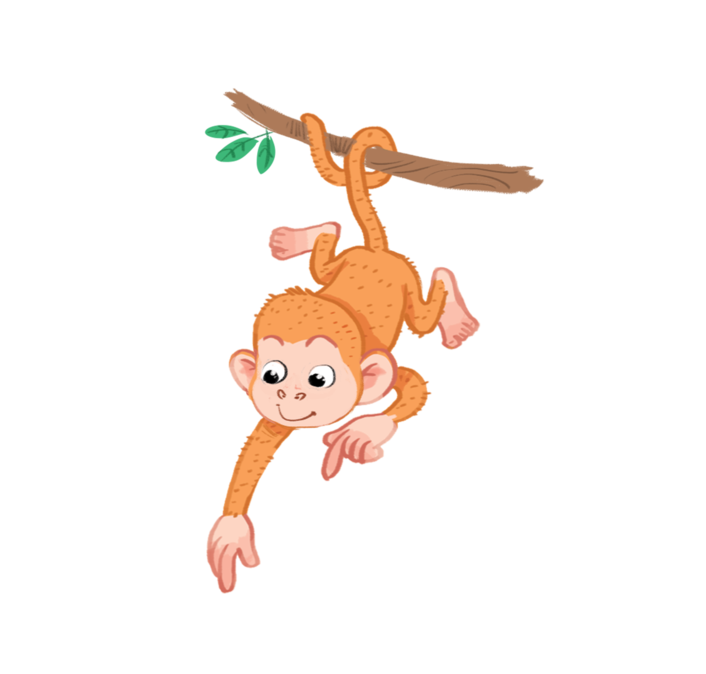 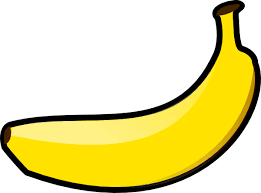 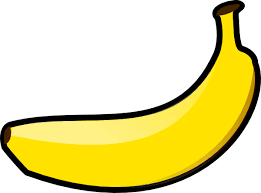 20
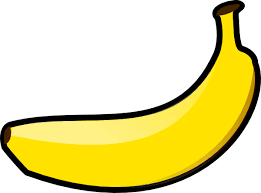 come
O /əʊ/
go
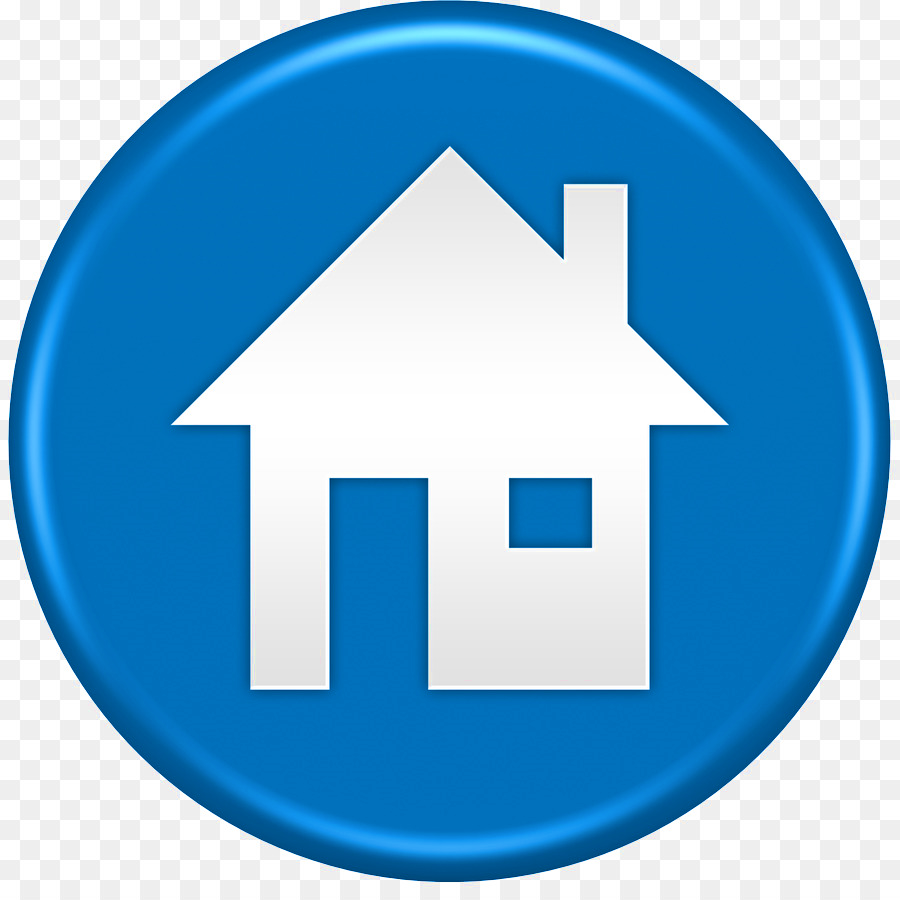 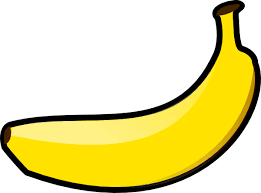 about
[Speaker Notes: - Click on the home button to go back.]
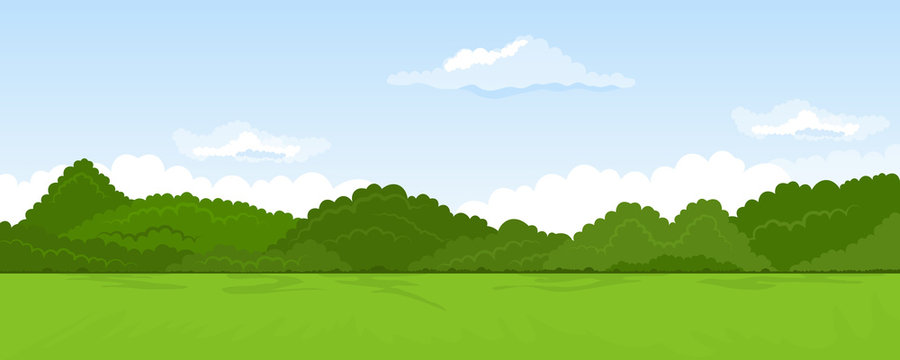 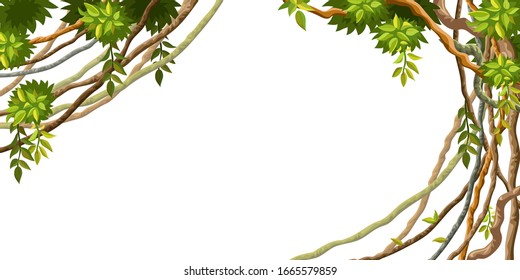 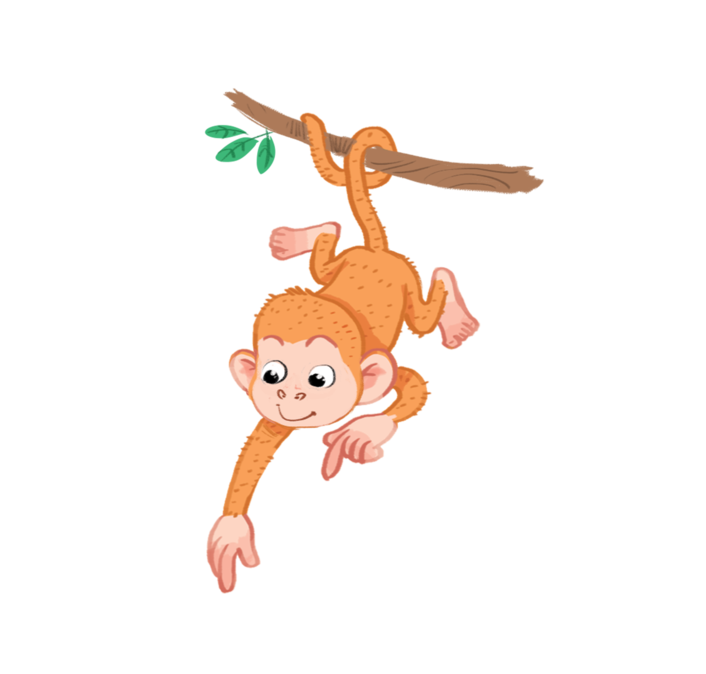 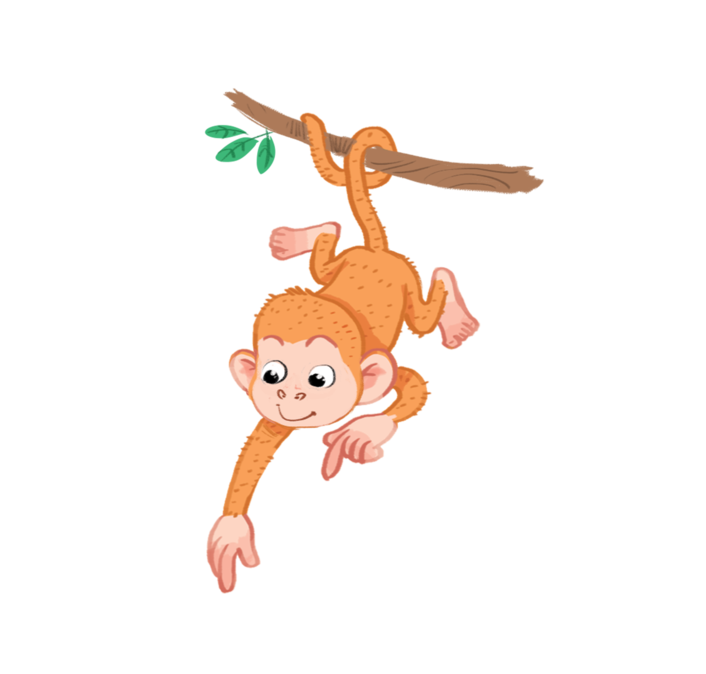 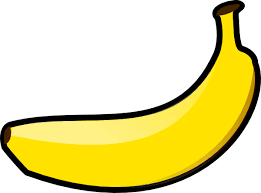 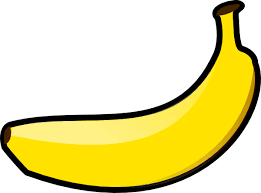 20
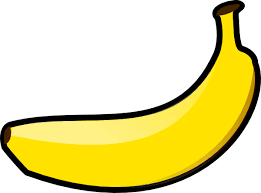 blue
ure /ʊə(r)/
sure
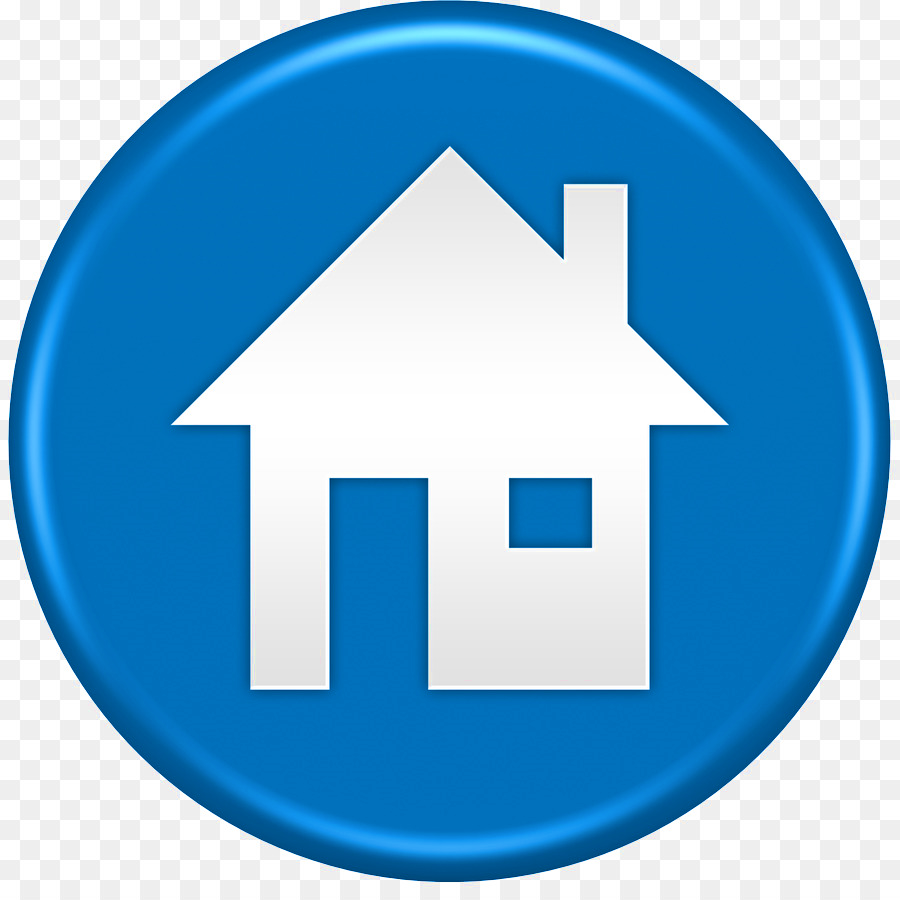 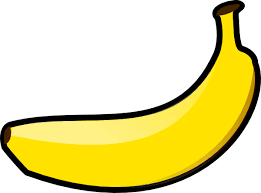 black
[Speaker Notes: - Click on the home button to go back.]
Website: hoclieu.vn
Fanpage: facebook.com/www.tienganhglobalsuccess.vn